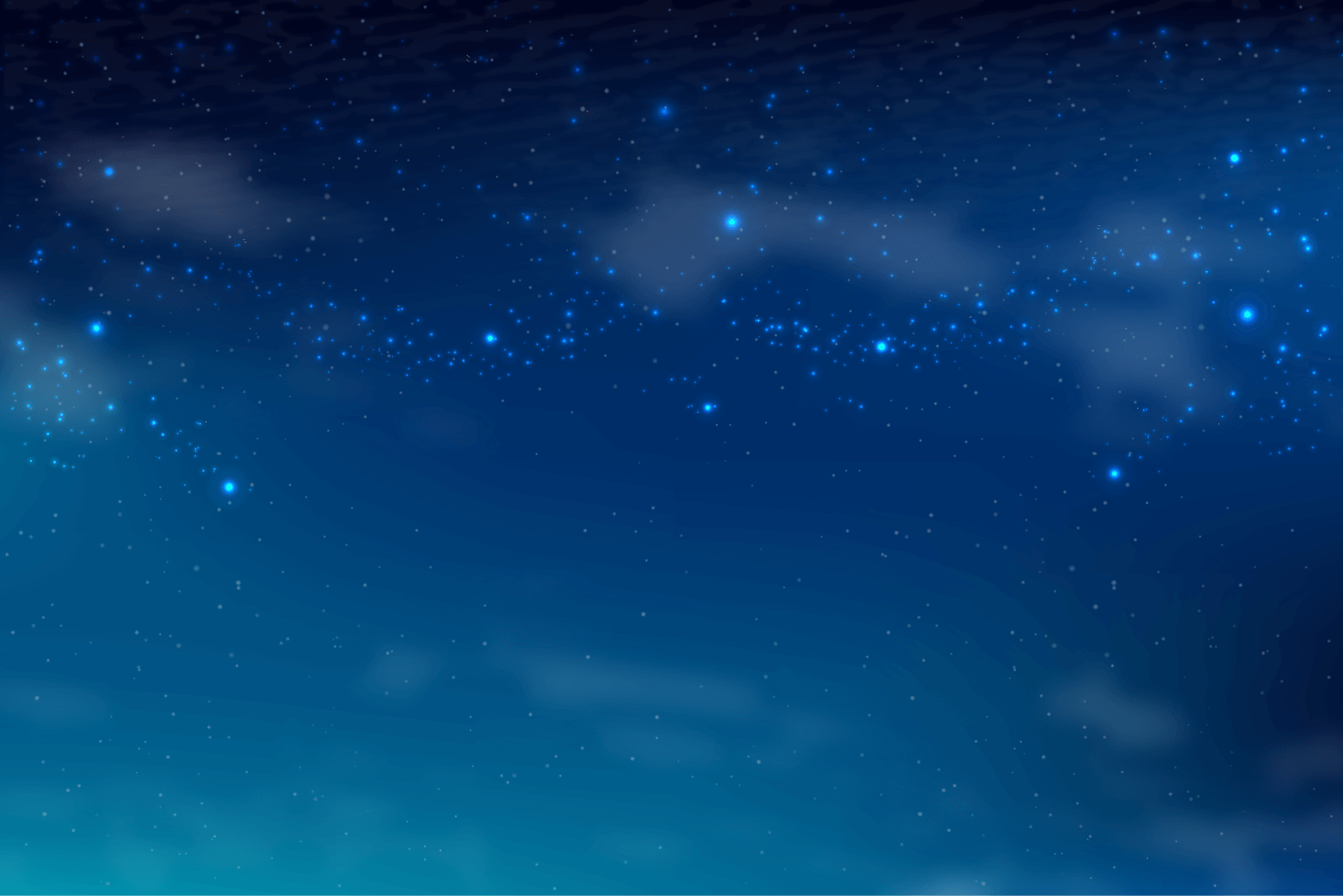 闪耀
星空
星空系列PPT模版
LOREM IPSUM DOLOR SIT AMET CONSECTETUER
汇报人：优品PPT
时间：XXXX
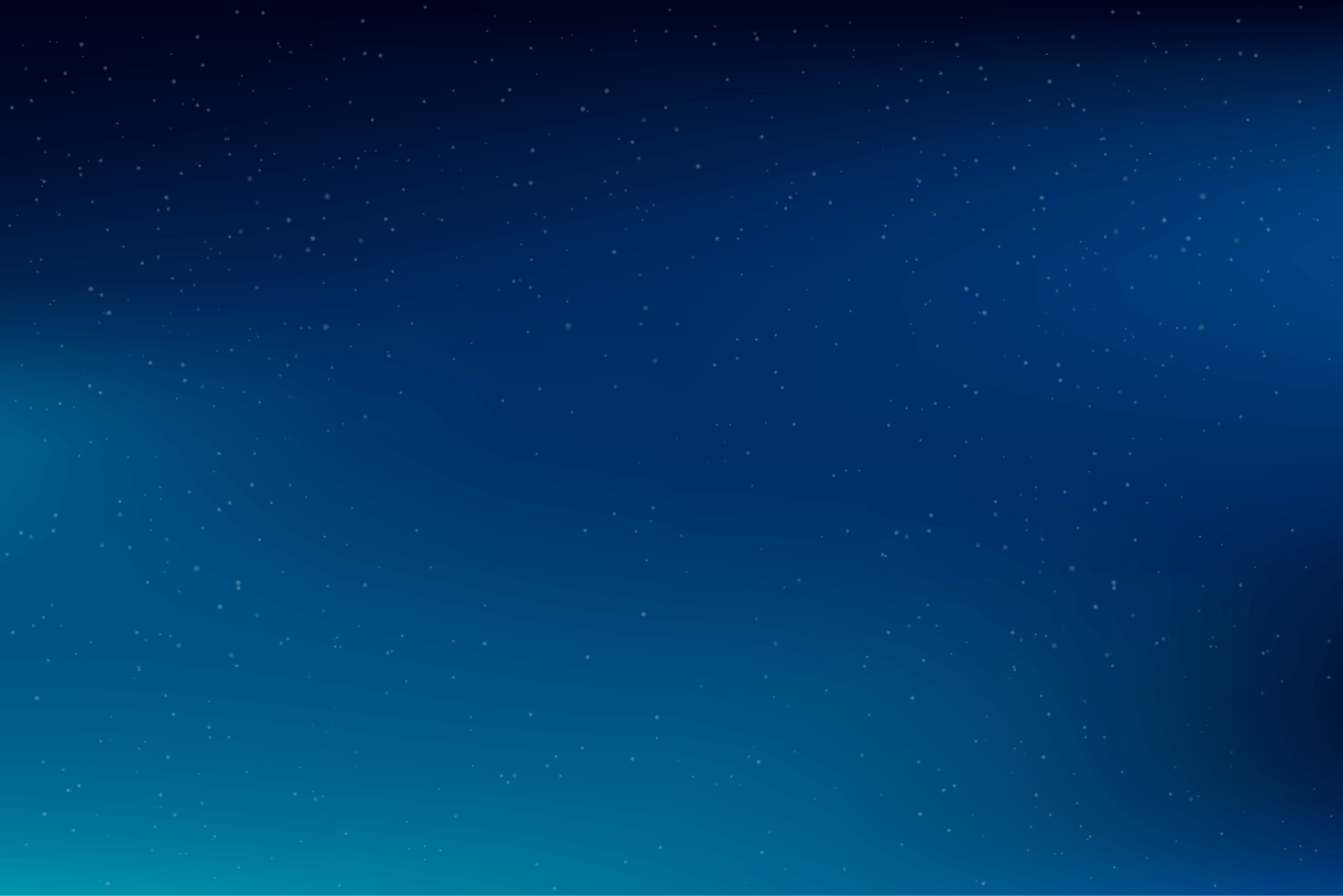 2
3
4
1
请在此处输入您的标题
请在此处输入您的标题
目录
CONTENTS
请在此处输入您的标题
请在此处输入您的标题
1
请在此处输入您的标题
1
请在此处输入您的标题
zero极简主义设计，极致简约风潮流所向，通用设计，完美兼容，打造最实用，最具个性的演示方案，让你的演示卓越非凡。
zero极简主义设计，极致简约风潮流所向，通用设计，完美兼容，打造最实用，最具个性的演示方案，让你的演示卓越非凡。
zero极简主义设计，极致简约风潮流所向，通用设计，完美兼容，打造最实用，最具个性的演示方案，让你的演示卓越非凡。
zero极简主义设计，极致简约风潮流所向，通用设计，完美兼容，打造最实用，最具个性的演示方案，让你的演示卓越非凡。
zero极简主义设计，极致简约风潮流所向，通用设计，完美兼容，打造最实用，最具个性的演示方案，让你的演示卓越非凡。
zero极简主义设计，极致简约风潮流所向，通用设计，完美兼容，打造最实用，最具个性的演示方案，让你的演示卓越非凡。
1
请在此处输入您的标题
此处输入标题
此处输入文本
此处输入标题
zero极简主义设计，极致简约风潮流所向，通用设计，完美兼容，打造最实用，最具个性的演示方案，让你的演示卓越非凡。
此处输入文本
此处输入标题
此处输入标题
此处输入文本
此处输入标题
此处输入文本
此处输入标题
1
请在此处输入您的标题
01
02
zero极简主义设计，极致简约风潮流所向，通用设计，完美兼容，打造最实用，最具个性的演示方案，让你的演示卓越非凡。
zero极简主义设计，极致简约风潮流所向，通用设计，完美兼容，打造最实用，最具个性的演示方案，让你的演示卓越非凡。
03
04
zero极简主义设计，极致简约风潮流所向，通用设计，完美兼容，打造最实用，最具个性的演示方案，让你的演示卓越非凡。
zero极简主义设计，极致简约风潮流所向，通用设计，完美兼容，打造最实用，最具个性的演示方案，让你的演示卓越非凡。
05
06
zero极简主义设计，极致简约风潮流所向，通用设计，完美兼容，打造最实用，最具个性的演示方案，让你的演示卓越非凡。
zero极简主义设计，极致简约风潮流所向，通用设计，完美兼容，打造最实用，最具个性的演示方案，让你的演示卓越非凡。
6
1
请在此处输入您的标题
此处输入标题
zero极简主义设计，极致简约风潮流所向，通用设计，完美兼容，打造最实用，最具个性的演示方案，让你的演示卓越非凡。zero极简主义设计，极致简约风潮流所向，通用设计，完美兼容，打造最实用，最具个性的演示方案，让你的演示卓越非凡。zero极简主义设计，极致简约风潮流所向，通用设计，完美兼容，打造最实用，最具个性的演示方案，让你的演示卓越非凡。
此处输入标题
此处输入标题
2
请在此处输入您的标题
2
请在此处输入您的标题
zero极简主义设计，极致简约风潮流所向，通用设计，完美兼容。
zero极简主义设计，极致简约风潮流所向，通用设计，完美兼容。
zero极简主义设计，极致简约风潮流所向，通用设计，完美兼容。
zero极简主义设计，极致简约风潮流所向，通用设计，完美兼容。
zero极简主义设计，极致简约风潮流所向，通用设计，完美兼容。
zero极简主义设计，极致简约风潮流所向，通用设计，完美兼容。
1
请在此处输入您的标题
1
2
3
4
添加标题
添加标题
添加标题
添加标题
zero极简主义设计，极致简约风潮流所向，通用设计，完美兼容。
zero极简主义设计，极致简约风潮流所向，通用设计，完美兼容。
zero极简主义设计，极致简约风潮流所向，通用设计，完美兼容。
zero极简主义设计，极致简约风潮流所向，通用设计，完美兼容。
2
请在此处输入您的标题
添加标题
添加标题
添加标题
zero极简主义设计，极致简约风潮流所向，通用设计，完美兼容。
zero极简主义设计，极致简约风潮流所向，通用设计，完美兼容。
zero极简主义设计，极致简约风潮流所向，通用设计，完美兼容。
添加标题
添加标题
zero极简主义设计，极致简约风潮流所向，通用设计，完美兼容。
zero极简主义设计，极致简约风潮流所向，通用设计，完美兼容。
2
请在此处输入您的标题
zero极简主义设计，极致简约风潮流所向，通用设计，完美兼容。
zero极简主义设计，极致简约风潮流所向，通用设计，完美兼容。
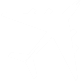 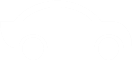 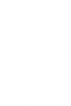 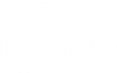 zero极简主义设计，极致简约风潮流所向，通用设计，完美兼容。
zero极简主义设计，极致简约风潮流所向，通用设计，完美兼容。
3
请在此处输入您的标题
3
请在此处输入您的标题
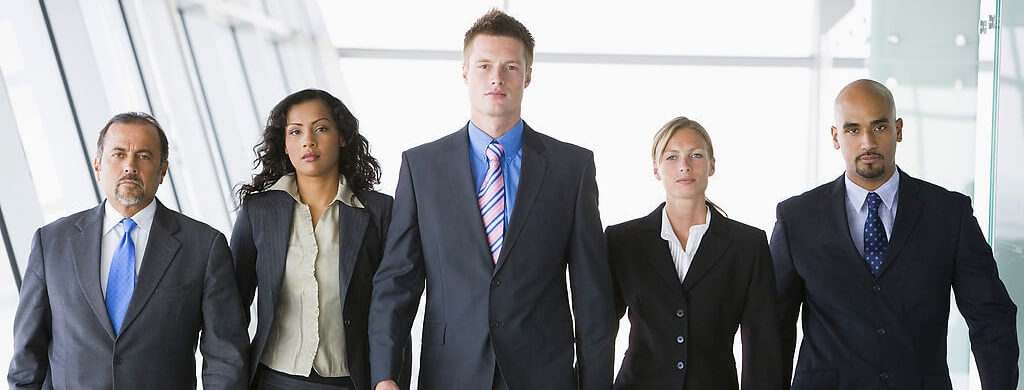 点击添加标题
zero极简主义设计，极致简约风潮流所向，通用设计，完美兼容，打造最实用，最具个性的演示方案，让你的演示卓越非凡。zero极简主义设计，极致简约风潮流所向，通用设计，完美兼容，打造最实用，最具个性的演示方案，让你的演示卓越非凡。
3
请在此处输入您的标题
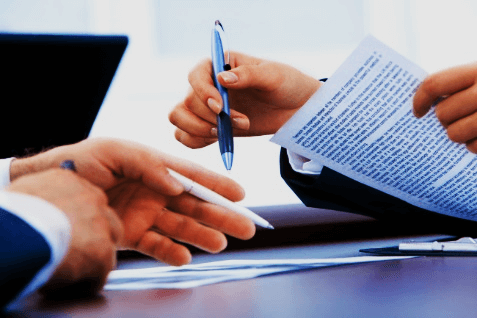 点击此处添加标题
zero极简主义设计，极致简约风潮流所向，通用设计，完美兼容，打造最实用，最具个性的演示方案，让你的演示卓越非凡。zero极简主义设计，极致简约风潮流所向，通用设计，完美兼容，打造最实用，最具个性的演示方案，让你的演示卓越非凡。zero极简主义设计，极致简约风潮流所向，通用设计，完美兼容，打造最实用，最具个性的演示方案，让你的演示卓越非凡。
3
请在此处输入您的标题
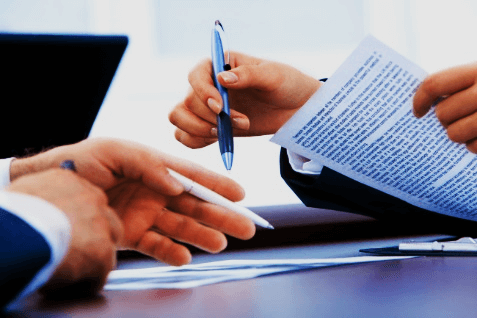 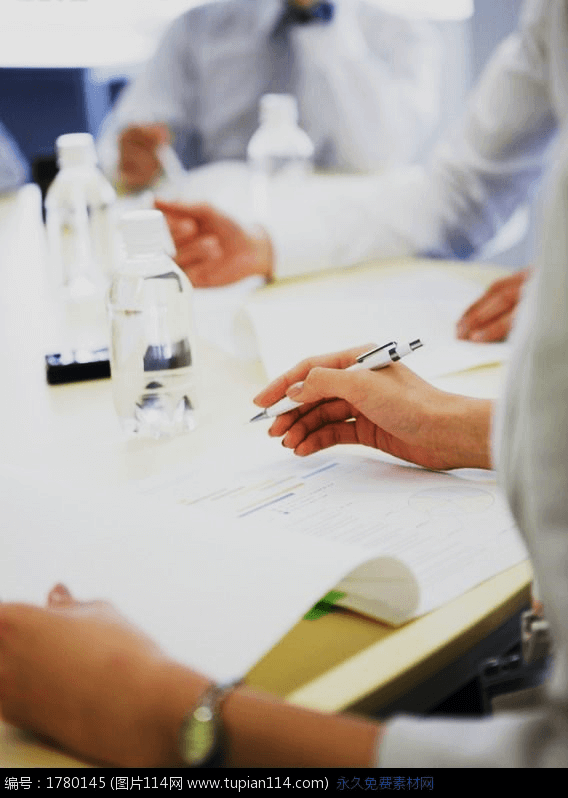 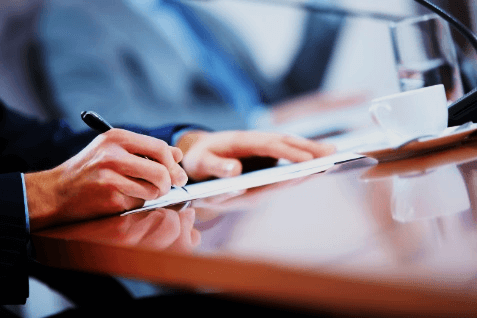 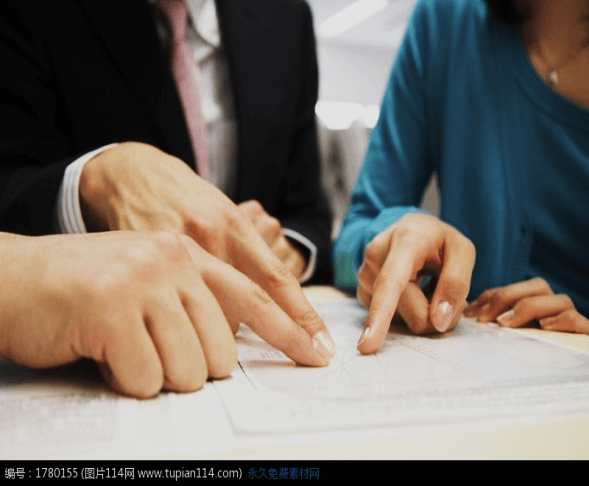 点击添加标题
点击添加标题
点击添加标题
点击添加标题
zero极简主义设计，极致简约风潮流所向，通用设计，完美兼容，打造最实用，最具个性的演示方案，让你的演示卓越非凡。
zero极简主义设计，极致简约风潮流所向，通用设计，完美兼容，打造最实用，最具个性的演示方案，让你的演示卓越非凡。
zero极简主义设计，极致简约风潮流所向，通用设计，完美兼容，打造最实用，最具个性的演示方案，让你的演示卓越非凡。
zero极简主义设计，极致简约风潮流所向，通用设计，完美兼容，打造最实用，最具个性的演示方案，让你的演示卓越非凡。
3
请在此处输入您的标题
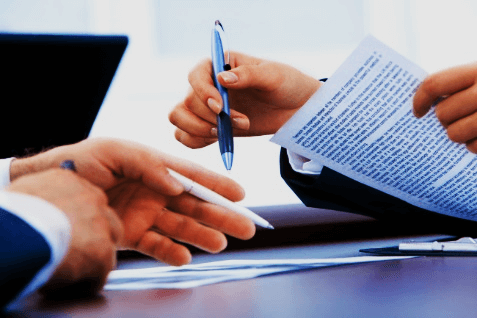 点击添加标题
zero极简主义设计，极致简约风潮流所向，通用设计，完美兼容，打造最实用，最具个性的演示方案，让你的演示卓越非凡。zero极简主义设计，极致简约风潮流所向，通用设计，完美兼容，打造最实用，最具个性的演示方案，让你的演示卓越非凡。
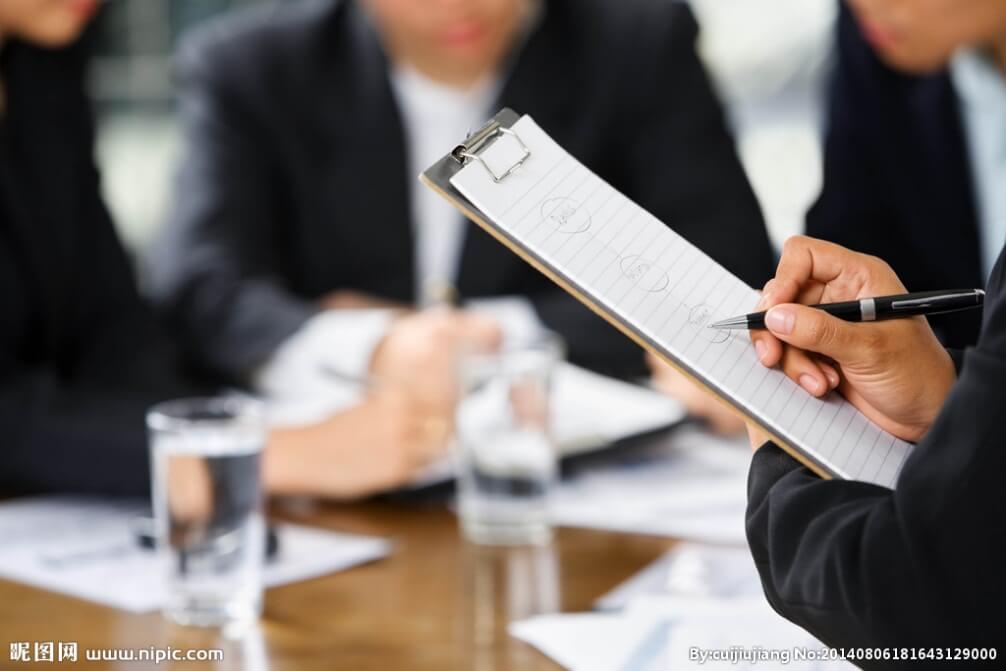 点击添加标题
zero极简主义设计，极致简约风潮流所向，通用设计，完美兼容，打造最实用，最具个性的演示方案，让你的演示卓越非凡。zero极简主义设计，极致简约风潮流所向，通用设计，完美兼容，打造最实用，最具个性的演示方案，让你的演示卓越非凡。
4
请在此处输入您的标题
4
请在此处输入您的标题
输入标题
zero极简主义设计，极致简约风潮流所向，通用设计，完美兼容。
输入标题
zero极简主义设计，极致简约风潮流所向，通用设计，完美兼容。
1
2
3
输入标题
zero极简主义设计，极致简约风潮流所向，通用设计，完美兼容。
4
请在此处输入您的标题
添加标题
添加标题
添加标题
点击添加标题
zero极简主义设计，极致简约风潮流所向，通用设计，完美兼容，打造最实用，最具个性的演示方案，让你的演示卓越非凡。zero极简主义设计，极致简约风潮流所向，通用设计，完美兼容，打造最实用，最具个性的演示方案，让你的演示卓越非凡。
4
请在此处输入您的标题
点击此处添加标题
zero极简主义设计，极致简约风潮流所向，通用设计，完美兼容，打造最实用，最具个性的演示方案，让你的演示卓越非凡。zero极简主义设计，极致简约风潮流所向，通用设计，完美兼容，打造最实用，最具个性的演示方案，让你的演示卓越非凡。zero极简主义设计，极致简约风潮流所向，通用设计，完美兼容，打造最实用，最具个性的演示方案，让你的演示卓越非凡。
4
请在此处输入您的标题
添加
标题
标题
添加
标题
添加
标题
添加标题
点击此处添加标题
zero极简主义设计，极致简约风潮流所向，通用设计，完美兼容，打造最实用，最具个性的演示方案，让你的演示卓越非凡。zero极简主义设计，极致简约风潮流所向，通用设计，完美兼容，打造最实用，最具个性的演示方案，让你的演示卓越非凡。zero极简主义设计，极致简约风潮流所向，通用设计，完美兼容，打造最实用，最具个性的演示方案，让你的演示卓越非凡。
谢谢欣赏
THANK YOU FOR WATCHING
使用字体
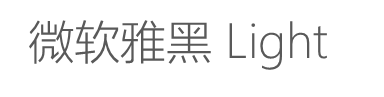 字体名称
1
下载地址
http://www.ypppt.com/article/2017/3636.html
更多精品PPT资源尽在—优品PPT！
www.ypppt.com
PPT模板下载：www.ypppt.com/moban/         节日PPT模板：www.ypppt.com/jieri/
PPT背景图片：www.ypppt.com/beijing/          PPT图表下载：www.ypppt.com/tubiao/
PPT素材下载： www.ypppt.com/sucai/            PPT教程下载：www.ypppt.com/jiaocheng/
[Speaker Notes: 模板来自于 http://www.ypppt.com]